Здоровим бути модно
Виконали учні 8класу   Розсішської ЗОШ  I-III ступенівКузьменко В.Заблоцька А.
Мета: Заохочити учнів школи до здорового способу життя.
Освіта та здоров’я
Здоровий спосіб життя з кожним днем стає все більш популярний.
Наш спортивниймайданчик
Якщо ти не ведеш здоровий спосіб життя, то почни прямо зараз!
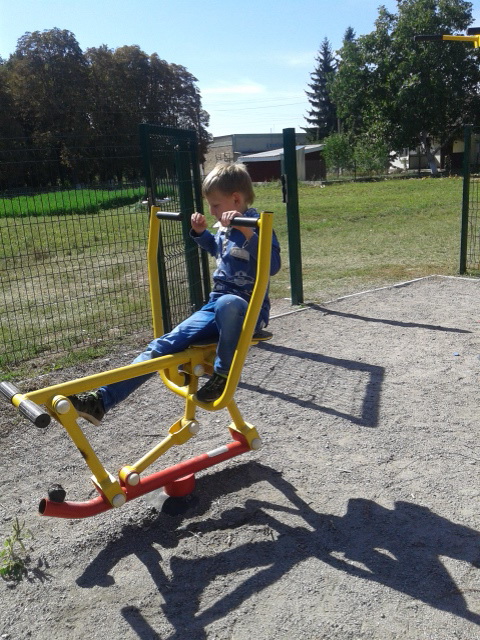 Рух заради здоров’я
Я починаю свій здоровий спосіб життя ще з дитинства!
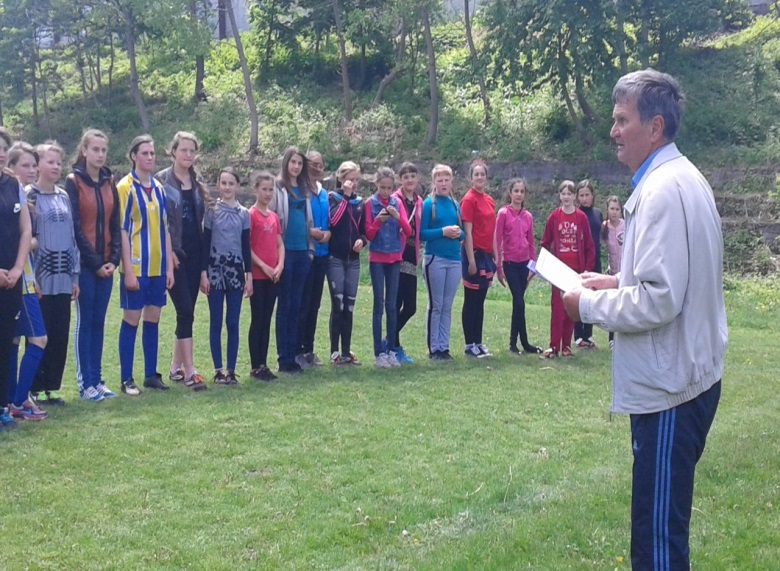 До перемоги шкільною родиною!
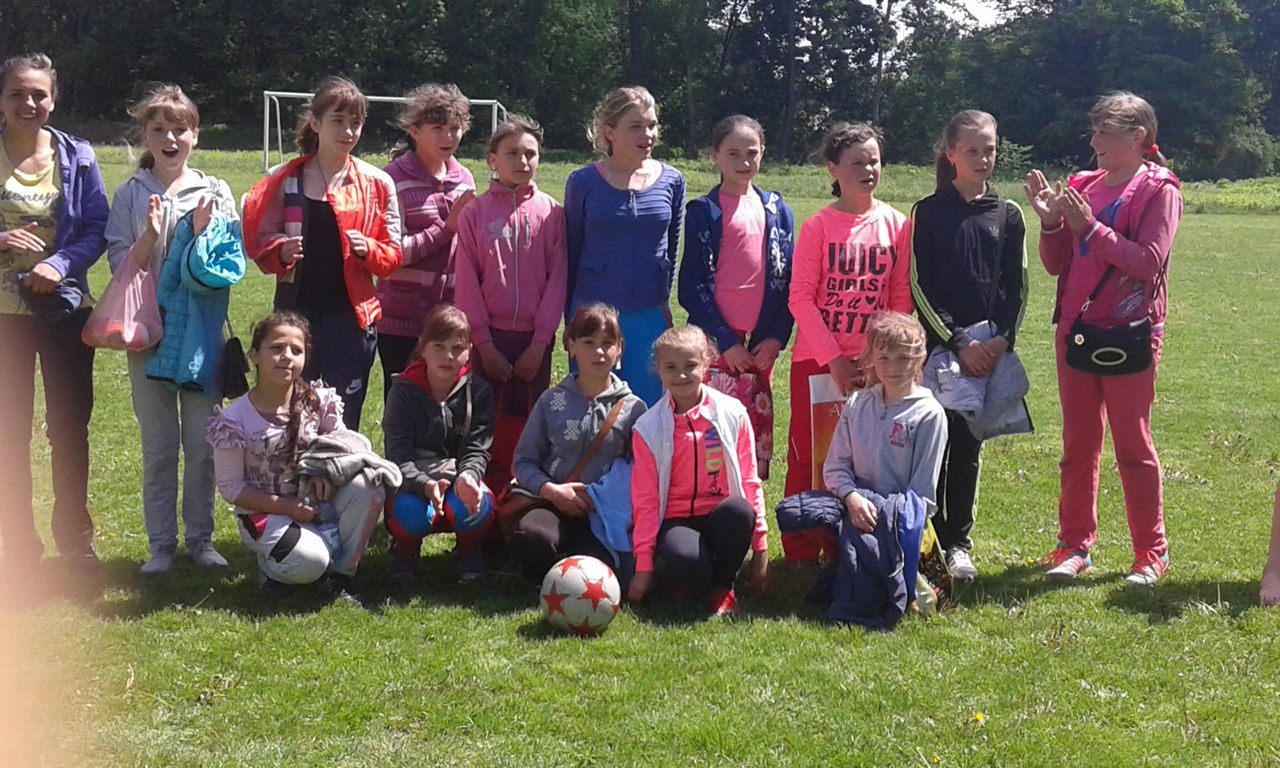